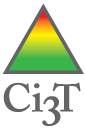 Comprehensive, Integrated, Three-Tiered (Ci3T) Model of Prevention
Student Session Data
Session 3
January 20, 20XX
What are some problems that occur in the classroom?
Elementary School Expectation Matrix
Elementary School Expectation Matrix
Middle & High School Expectation Matrix
Middle & High School Expectation Matrix
How can expectations be taught to students?
What Elementary School Students Would Like For Reinforcers
What Elementary School Students Would Like For Reinforcers
What Middle & High School Students Would Like For Reinforcers
What Middle & High School Students Would Like For Reinforcers
Elementary School Reinforcement Menu (Function Matrix)
Middle & High School Reinforcement Menu (Function Matrix)